References
Read chapter-2, 3 from the COC book
Read chapter-3 from the DP book
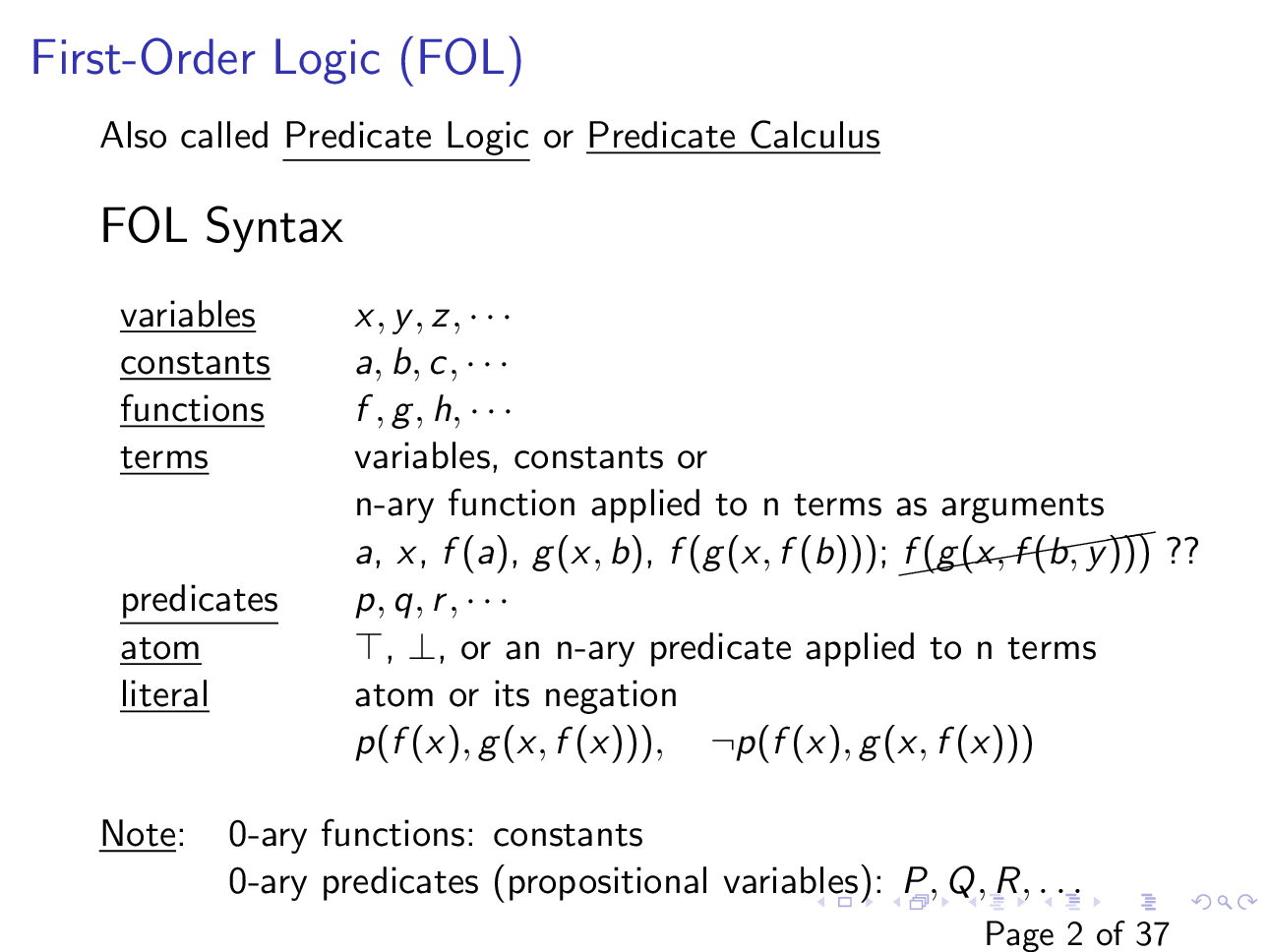 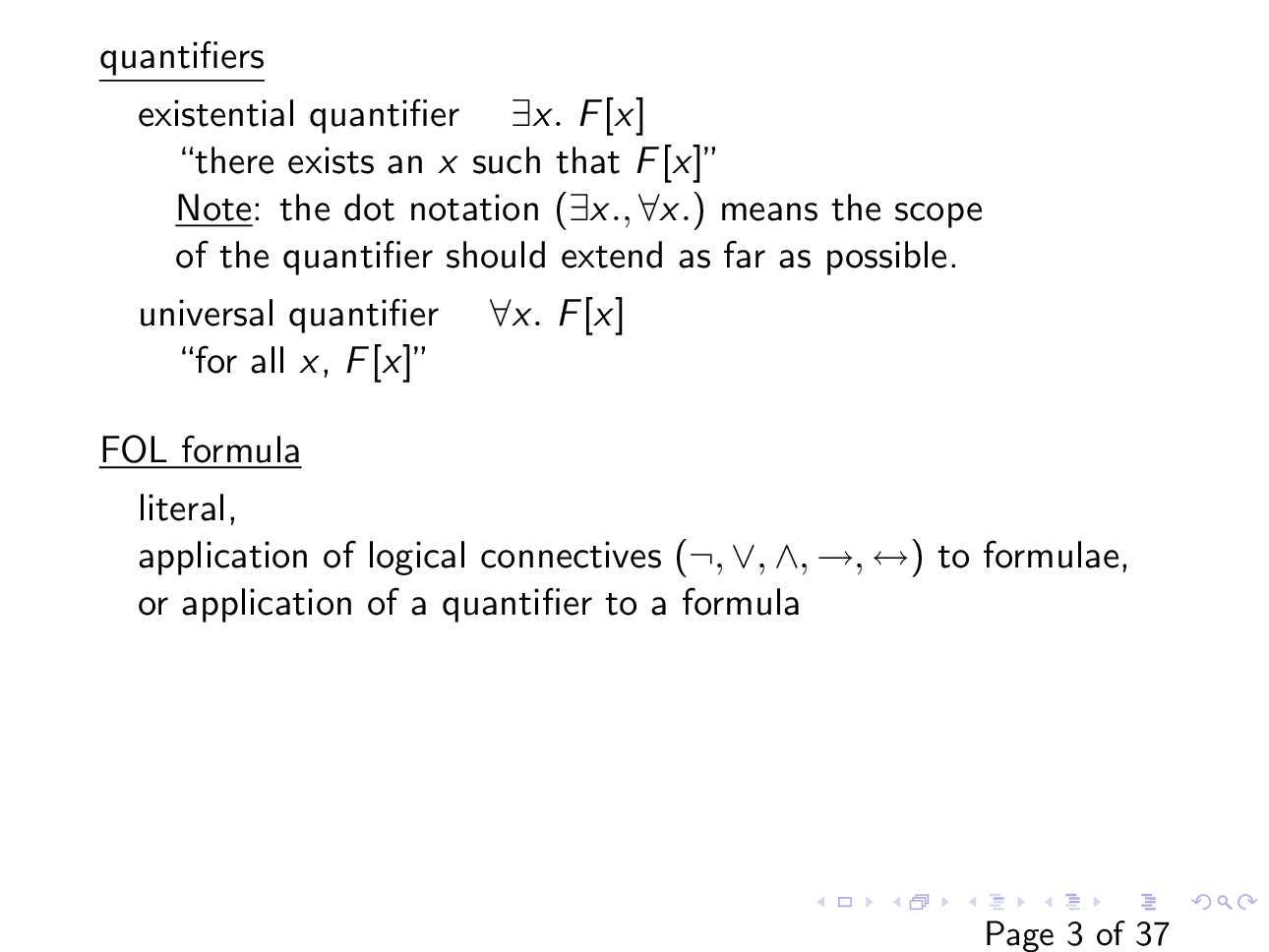 Substitution
Substitution
Substitution
Safe substitution
The semantics of substitution is confusing because of the quantifiers

A free variable may become a bound variable and vice versa due to a substitution

Safe substitution prevents the above situation 

Safe substitution enables the generation of equivalent formula
Safe substitution
Safe substitution
Safe substitution
Equivalent formula using safe substitution
Formula schema
Formula schema
Formula schema with side condition
Formula schema with side condition
Formula schema with side condition
Formula schema with side condition
Formula schema with side condition
Formula schema with side condition
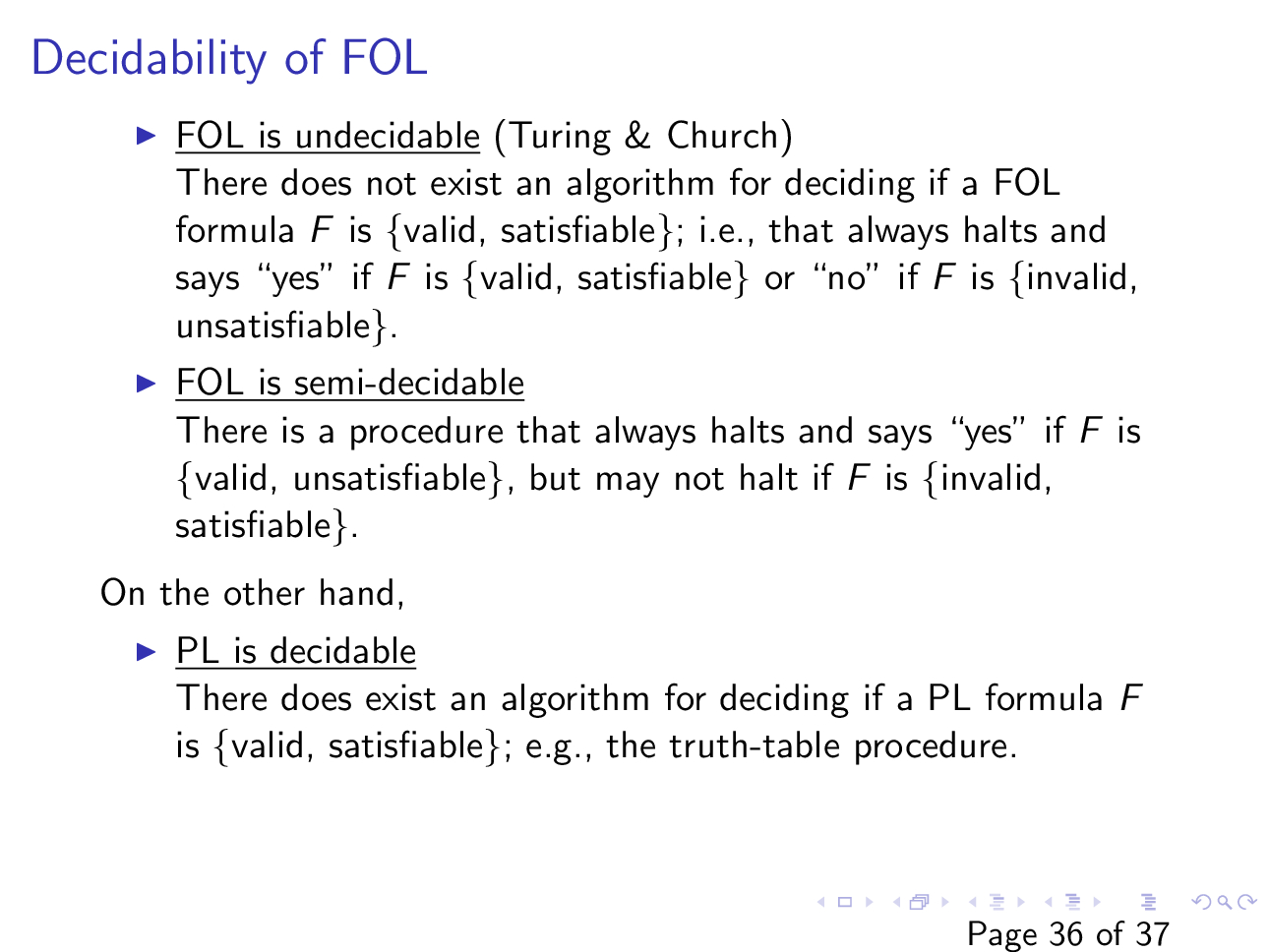 First order theories
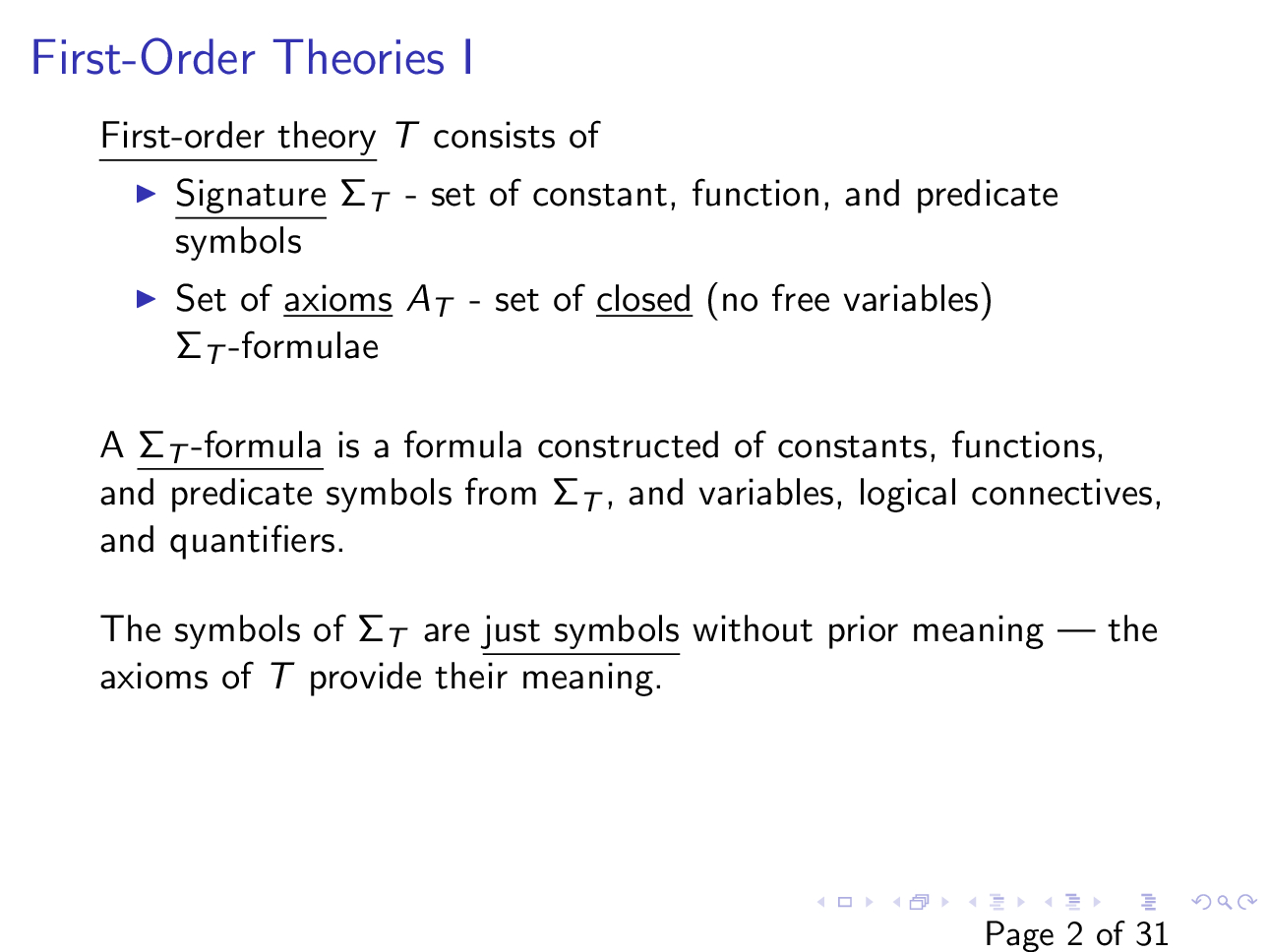 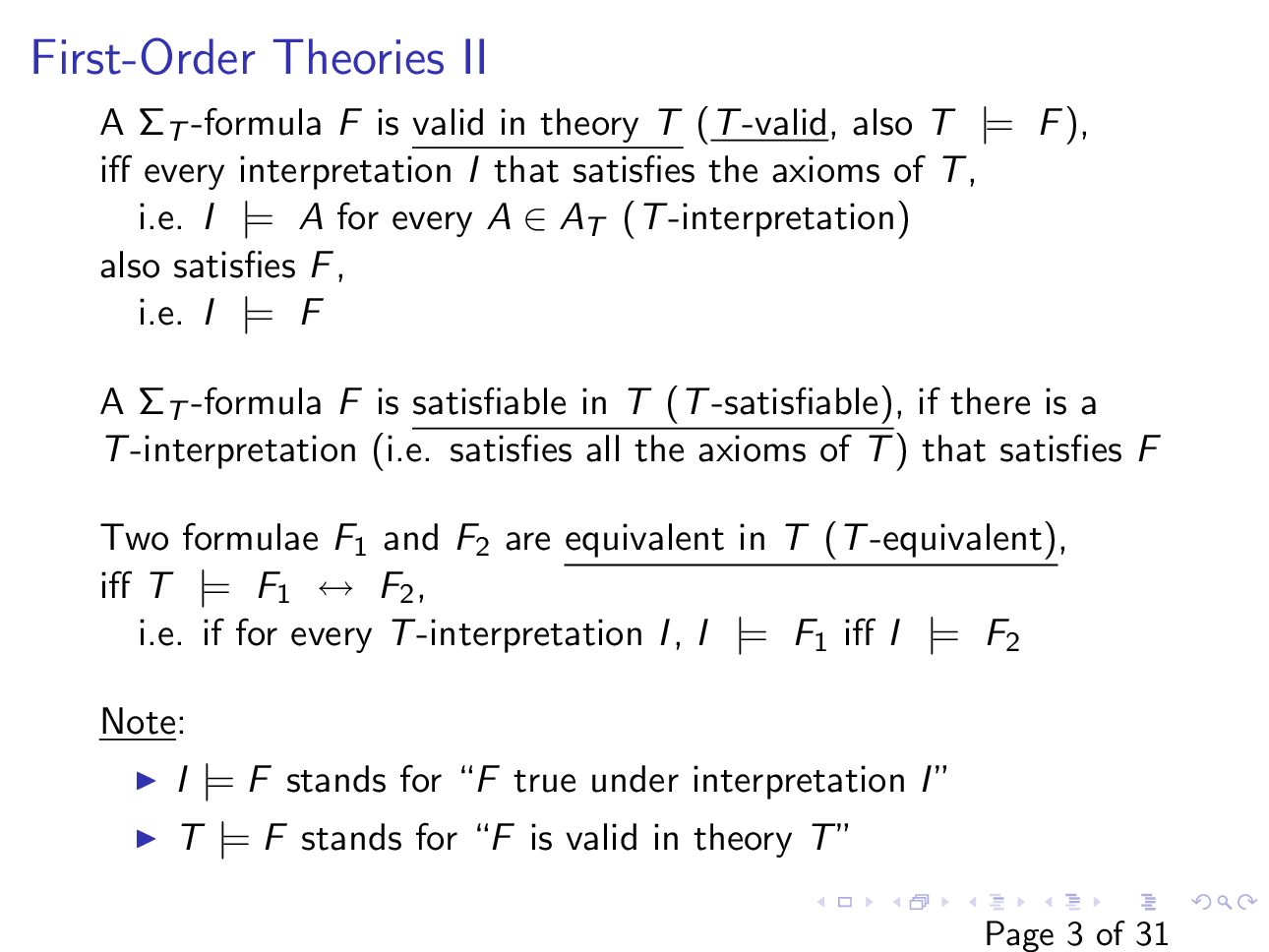 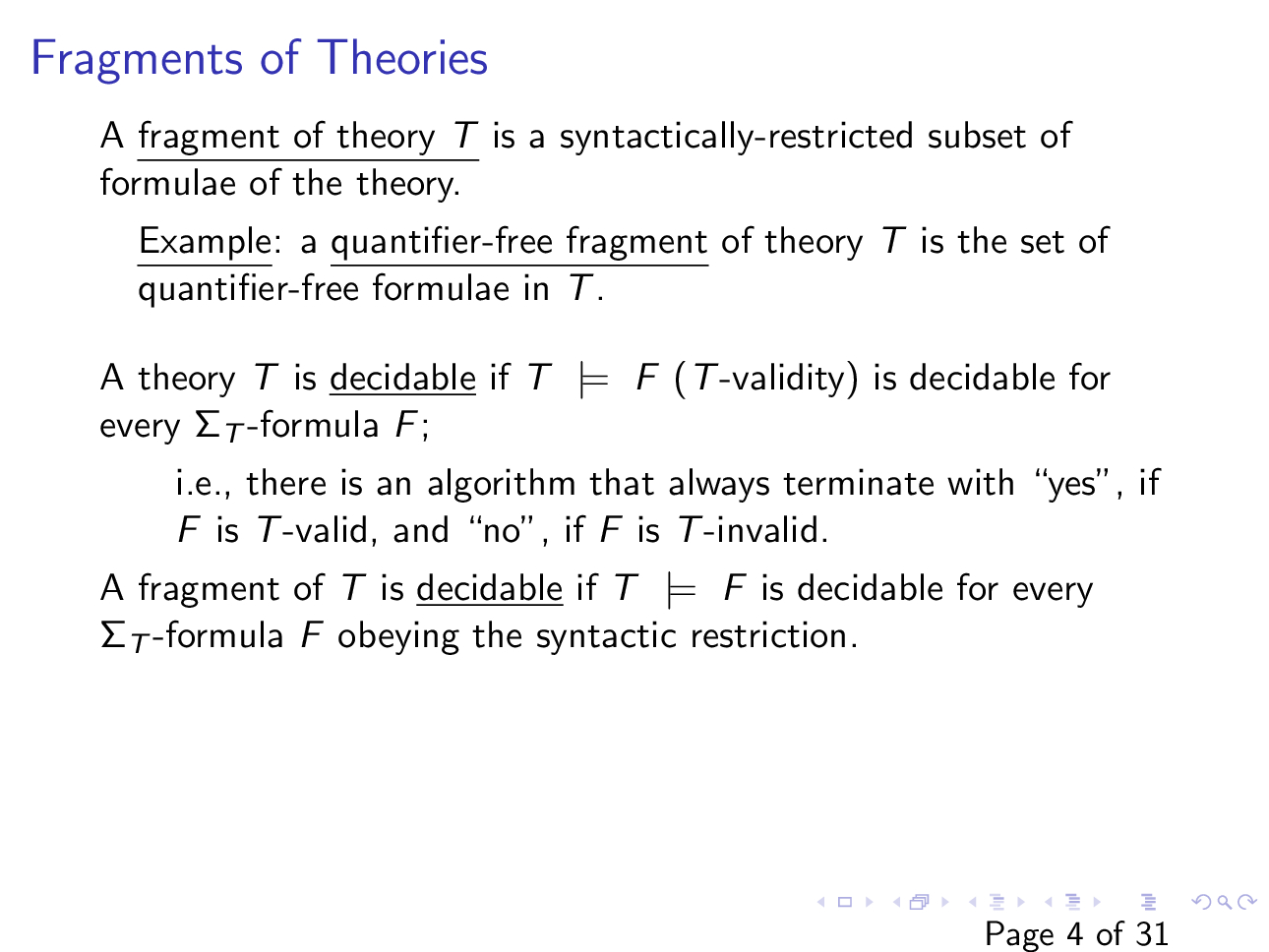 Theory of equality
The quantifier-free fragment of the theory of equality is decidable

How do we write a decision procedure for the theory of equality for quantifier-free formulae?

Notice that even though the formulae are free from quantifiers, the axioms have quantifiers

How do we generate the correct instantiation that can give us the desired contradiction?
The set (say S) of variables/ constants in the formula is finite -- for axioms, we can generate all possible instantiations from the elements of S
However, this could be very inefficient
Theory of equality
We use the DPLL algorithm along with the theory-specific decision procedure (DPT) to solve the formulae in the theory

This framework is also called DPLL(T)
Example
Example
Example
The decision procedure for a theory (DPT) checks if a satisfying assignment returned by DPLL is consistent according to the axioms of the theory
Equality graph
Equality graph
x1
x3
x2
Example
Now coming back to our example
Example
Example
Example
(x, z) is a red edge.
We can reach z from x via path xyz, which consists of only blue edges.

Therefore, the solution is not consistent.
x
z
y
Example
Example
Example
No red edge.

Therefore, the solution is consistent.
x
z
y
Example
Because the set of assignments is also consistent in the theory of equality; therefore, the algorithm has found a solution and terminates

If the solver can’t find a satisfying assignment for the input set of constraints, then the input formula is unsatisfiable